We will be answering two questions in this lesson.
1. How did the Black Death spread?
2. What were the symptoms of the Black Death?
Write the title and today’s date:
How did the Black Death spread?
How did the Black Death spread?
TASK 1
Click on the link to watch a short film about the Black Death.
Watch up to 1.45 and answer the following questions in full sentences:
Where did the Black Death first arrive in England?
What year did it arrive?
Who brought the disease?
How did the Black Death spread?
Task 2
Watch from 1.45 to 4.20 and answer the questions below:
4. How did the city of Norwich try to protect itself from the disease?
5. Why didn’t this work?
6. Where did the city bury the bodies of the victims?
How did the Black Death spread?
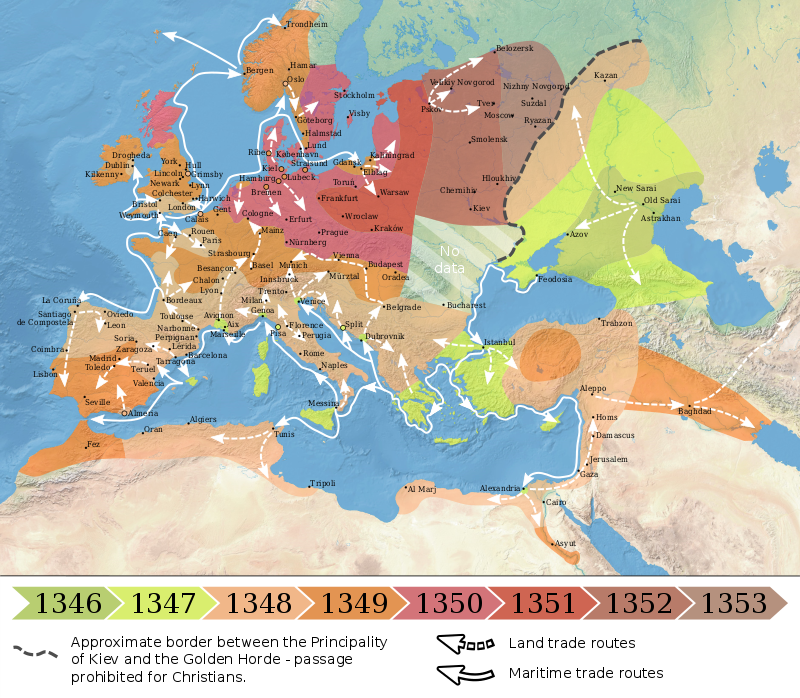 The Map shows how the disease spread through Europe. Study it carefully.
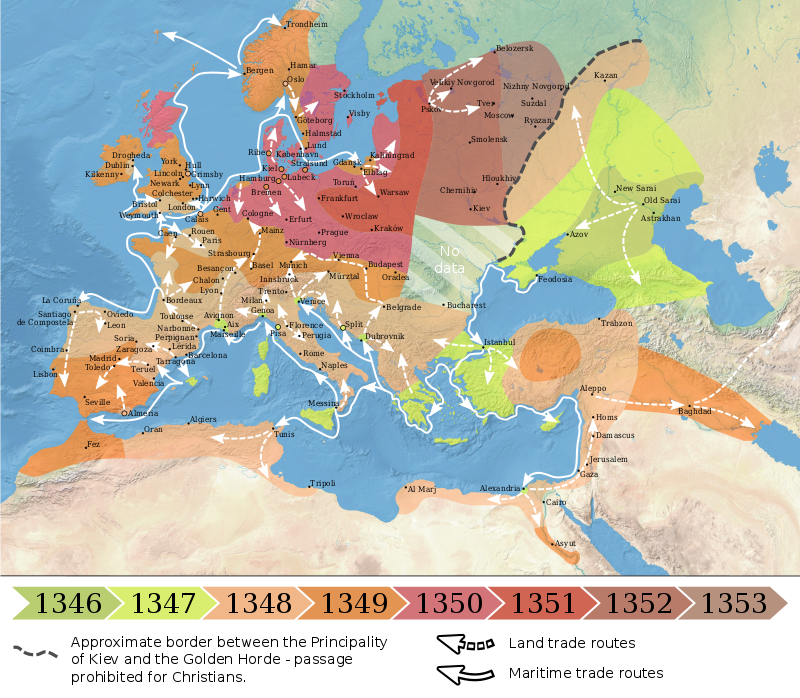 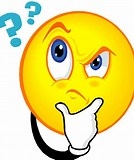 THINK:  
Where did the Black Death come from?

Why did it spread through the Mediterranean first?


(Answers are on the next slide)
[Speaker Notes: By Flappiefh - Own work from:Natural Earth ;The origin and early spread of the Black Death in Italy: first evidence of plague victims from 14th-century Liguria (northern Italy) maps by O.J. Benedictow., CC BY-SA 4.0, https://commons.wikimedia.org/w/index.php?curid=66468361]
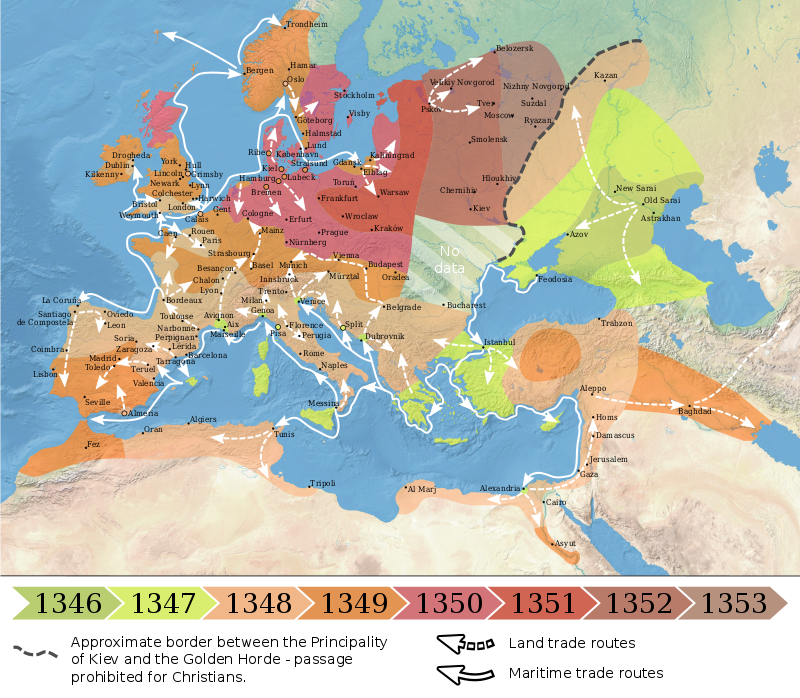 ANSWERS:Where did the Black death come from? The Black Death started in China. Why did it spread through the Mediterranean first?Merchants form the Mediterranean traded goods such as spices and silk with China. The disease spread with the traders and continued along the trade routes through the rest of Europe.
[Speaker Notes: By Flappiefh - Own work from:Natural Earth ;The origin and early spread of the Black Death in Italy: first evidence of plague victims from 14th-century Liguria (northern Italy) maps by O.J. Benedictow., CC BY-SA 4.0, https://commons.wikimedia.org/w/index.php?curid=66468361]
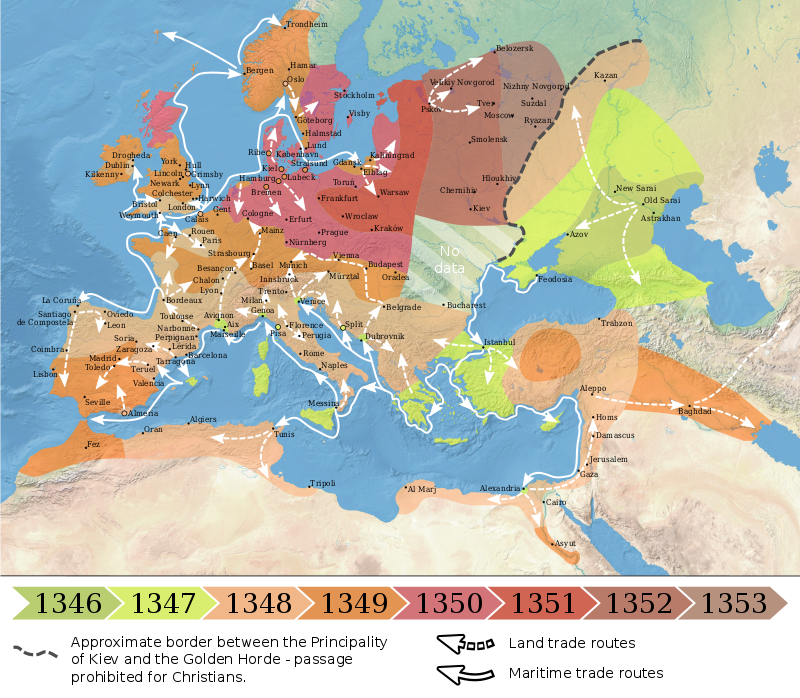 TASK 3:

In your book draw a sketch map of Britain. Shade the map to show how the Black Death moved up the country between 1348 and 1350.

Write a few sentences below explaining how the Black Death travelled through Europe
[Speaker Notes: By Flappiefh - Own work from:Natural Earth ;The origin and early spread of the Black Death in Italy: first evidence of plague victims from 14th-century Liguria (northern Italy) maps by O.J. Benedictow., CC BY-SA 4.0, https://commons.wikimedia.org/w/index.php?curid=66468361]
New Title:What were the symptoms of the Black Death?
Task 4: Draw 5 stick men/women
Add notes onto each figure to show the different symptoms on each day.  (Example below)

Day 1:
		  

		Buboes (swellings) under the arms
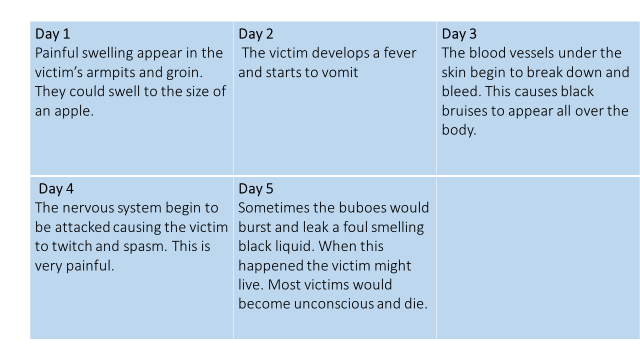 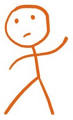 Task 5:  Read this account…
“It is impossible for the human tongue to explain the awful truth… . The victims died almost immediately. They would swell beneath the armpits and in the groin and fall over while talking. Fathers abandoned their child, wives their husband, one brother another. This illness seemed to strike through breath and sight… . In many places great pits were dug and piled deep with the dead. And they died by the hundreds, both day and night”
Source A:
A first hand  account from 1348
Task 6: Answer the following question about the account (Source 1).
Source 1 is an account of someone who lived through the Black Death.
1.How do we know the victim in the source has the Black death?

2. How does the source suggest people reacted to the disease?

3. How might this source be useful to a historian studying the Black Death. (Consider scale of the disease, reactions, beliefs, impact)
Now find your knowledge organizer for this unit. (It is attached to Class charts)
Task 7:
Revise the highlighted areas. Make a quiz and test yourself.
Answers : mark with your green pens.
Task 1
1. Weymouth, Dorset
2. 1348
3. Sailors from France
Task 2
4 Closed the city gates
5 The infection was already in the city.
6. Plague pits in the Cathedral grounds
THINK – Check you have copied your map correctly and labelled the key. Note how the disease travelled along the trade routes from China, along the Mediterranean and up through Europe.

Task 4. You should have 5 stick men with labels.
Task 6 on next slide..
Task 6
1. The source describes the symptoms of swelling at the groin and armpits and sudden collapse. From I knowledge I know that these are the symptoms of the Bubonic plague. 
2. People reacted with great fear. The author of the source claims he finds it hard to describe what is happening and seems shocked. Families are claimed to have abandoned each other.
3. This source is useful to a historian as  it shows, firstly, how little people at the time understood about the disease and how it was spread. The writer believes it is spread by sight, showing a lack of medical knowledge. It also shows that medieval people were really shocked by how severe the disease was, we know medieval people were used to people dying of disease, so the Black Death was very unusual in how severe it was.